Дунаївська школа І-ІІІ ступенів презентує  виховні заходи за 2016- 2017 н.р
У цих слайдах представлене шкільне життя учнів та вчителів нашої школи.
Дані заходи реалізовувалися за такими напрямками роботи:
1.Національно- патріотичне виховання.
2.Формування моральних цінностей.
3.Розвиток творчих інтересів.
4.Формування національних і культурних традицій українського народу, духовне виховання.
5.Екологічне виховання.
6.Правове виховання.
Урочиста лінійка присвячена дню першого вересня
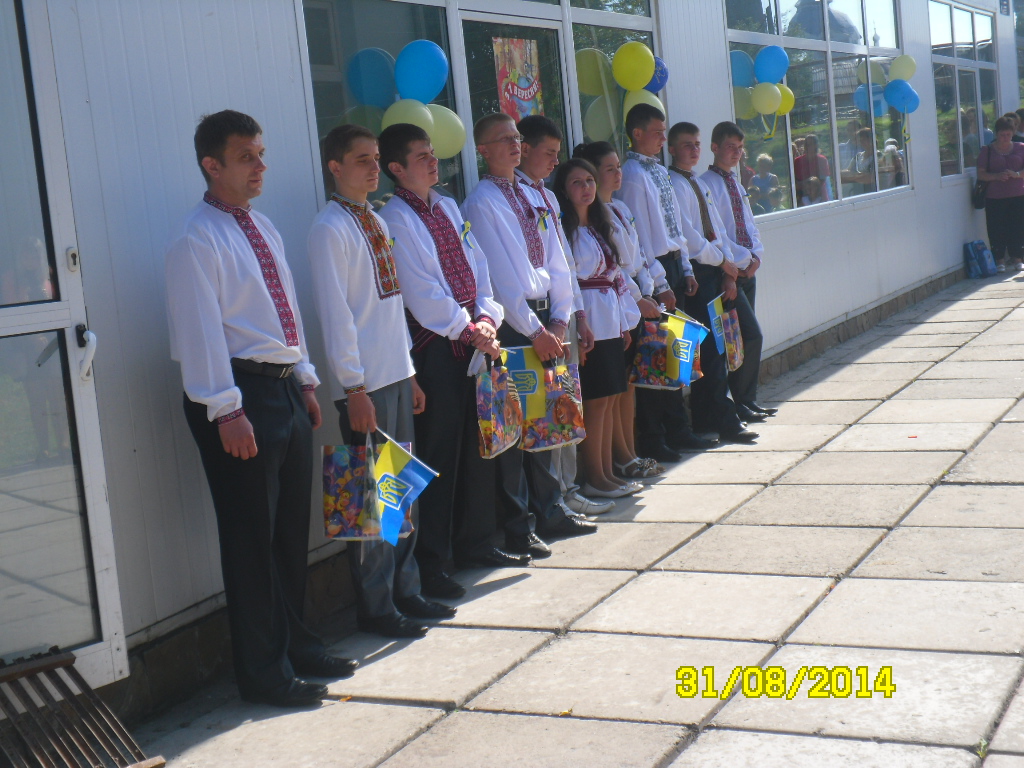 4-го вересня відбулися Дунаївські зустрічі присвячені видатним гуманістам; Григорію Сяноцькому та Філіпо Буонакорсі Калімаху
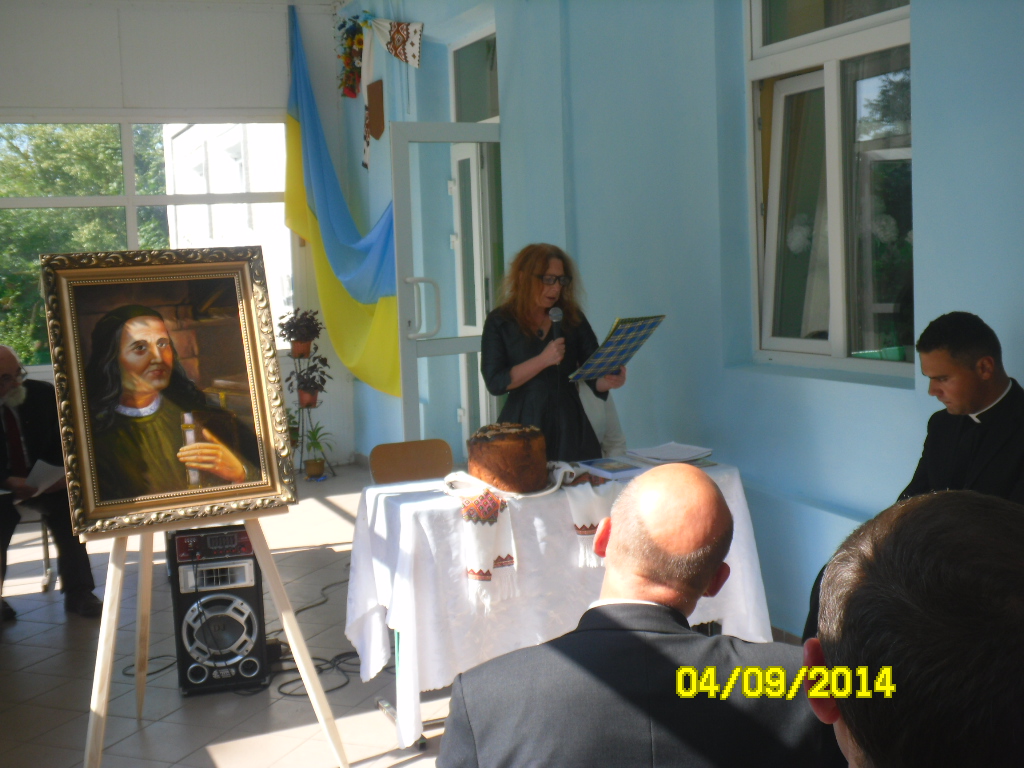 Your Text Here
Духовне життя наших  учнів. Приїзд Владики та проведені духовні науки- редколекції
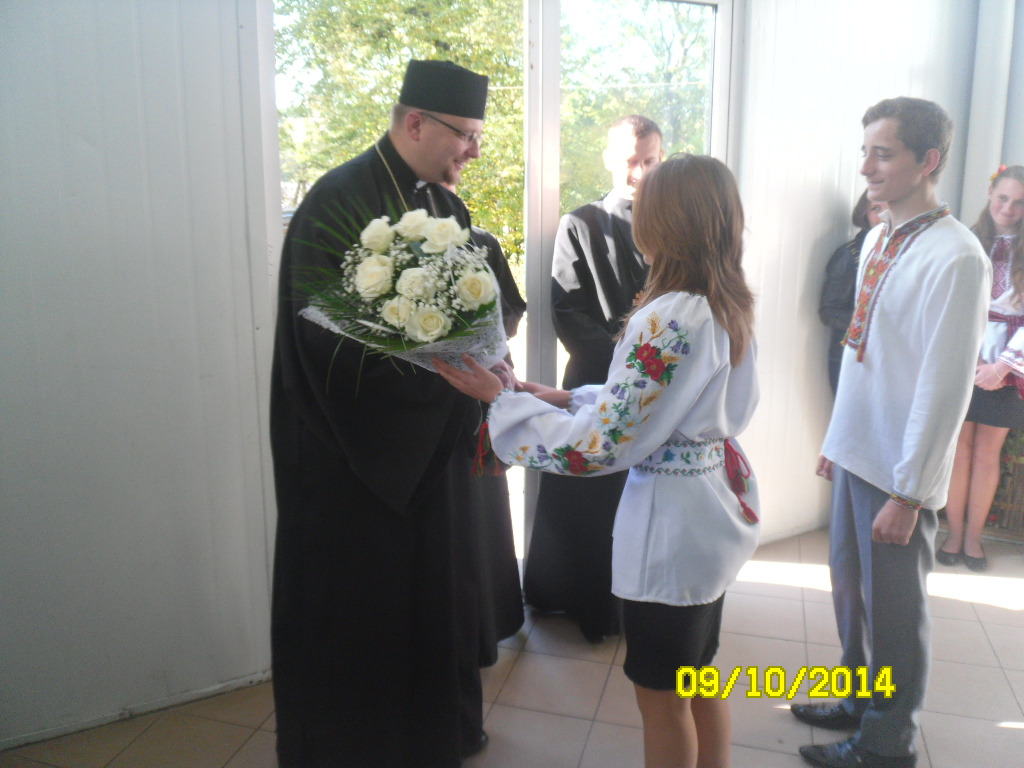 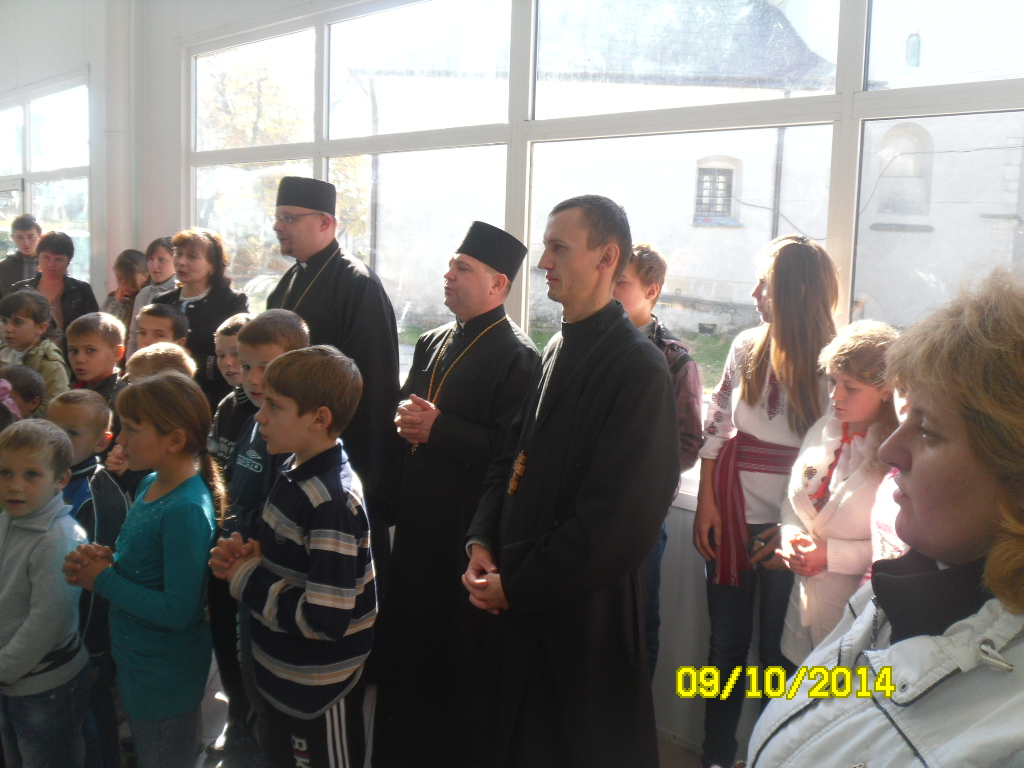 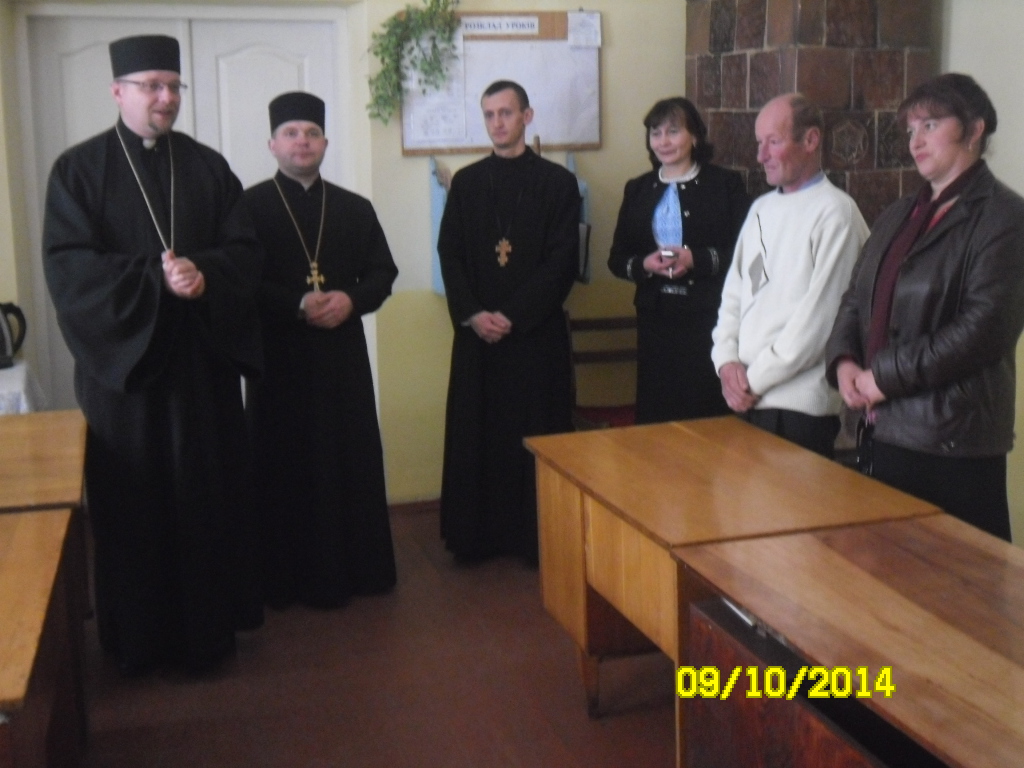 День учителя!
Учні 11 –го класу привітали вчителів                        квітами та листівками.
         Ви нас вчите любити труд, народ
         І знати смак у трудовому хлібі.
         За ту науку , за добро турбот
         Спасибі вам, від всіх сердець – спасибі!
Діти-гуртківці готуються до районного конкурсу “ Сурми звитяги”
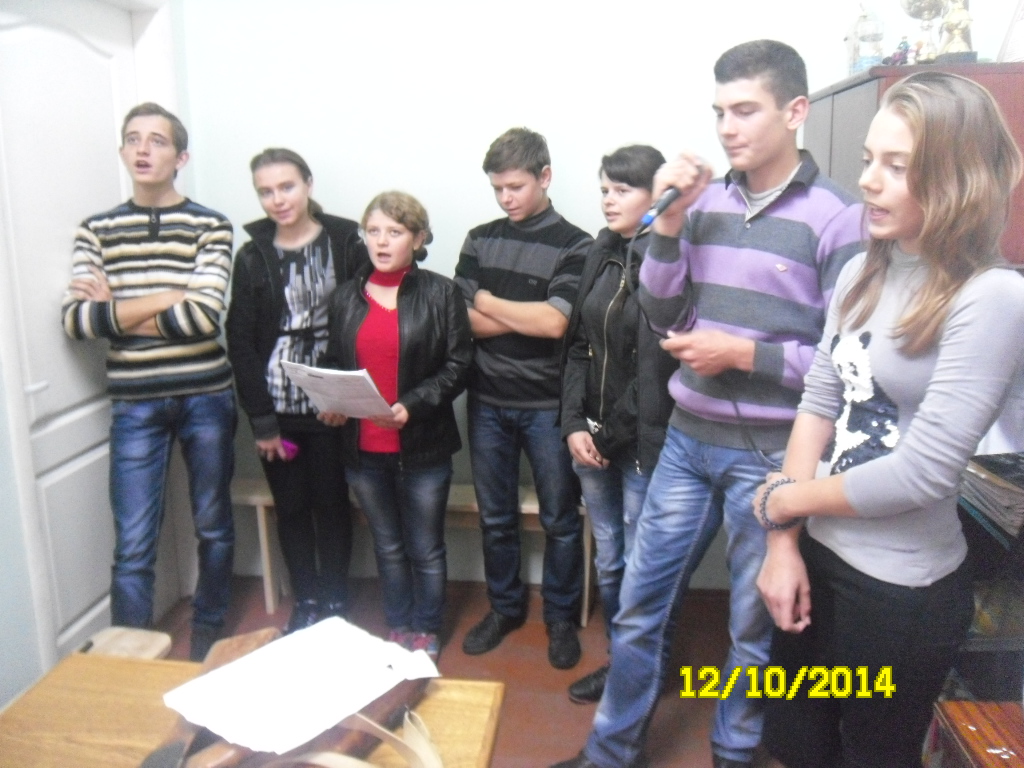 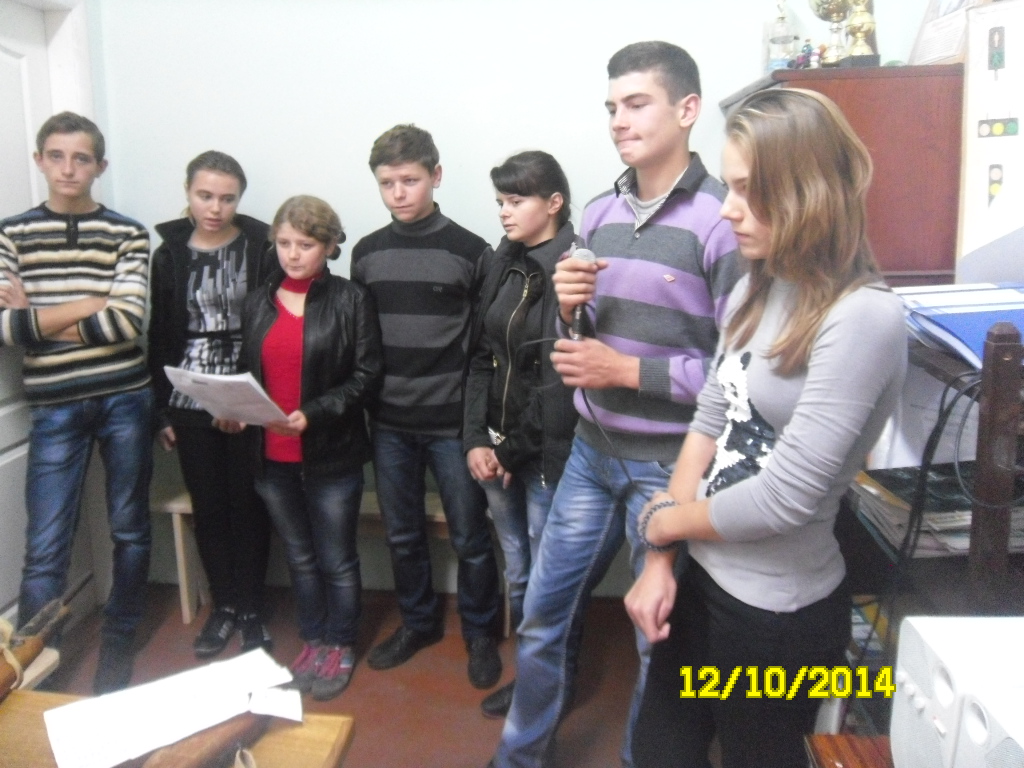 Виступ на конкурсі “ Сурми звитяги”
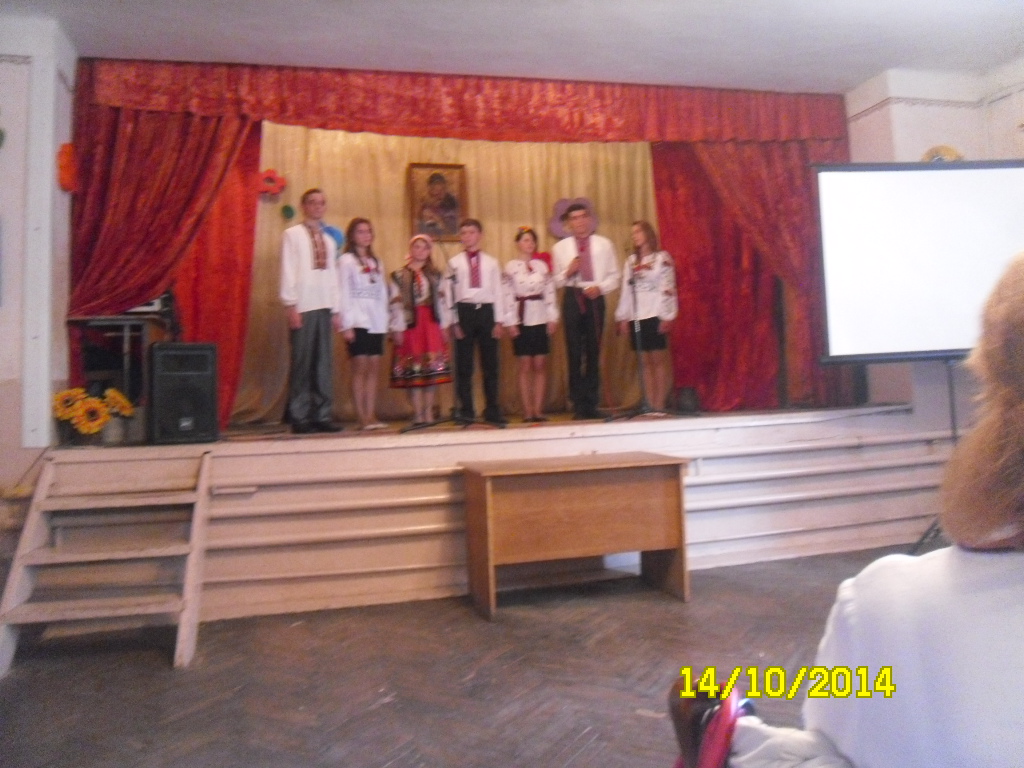 В номінації  ”Художнє читання” Василь Крупяк зайняв І- місце.
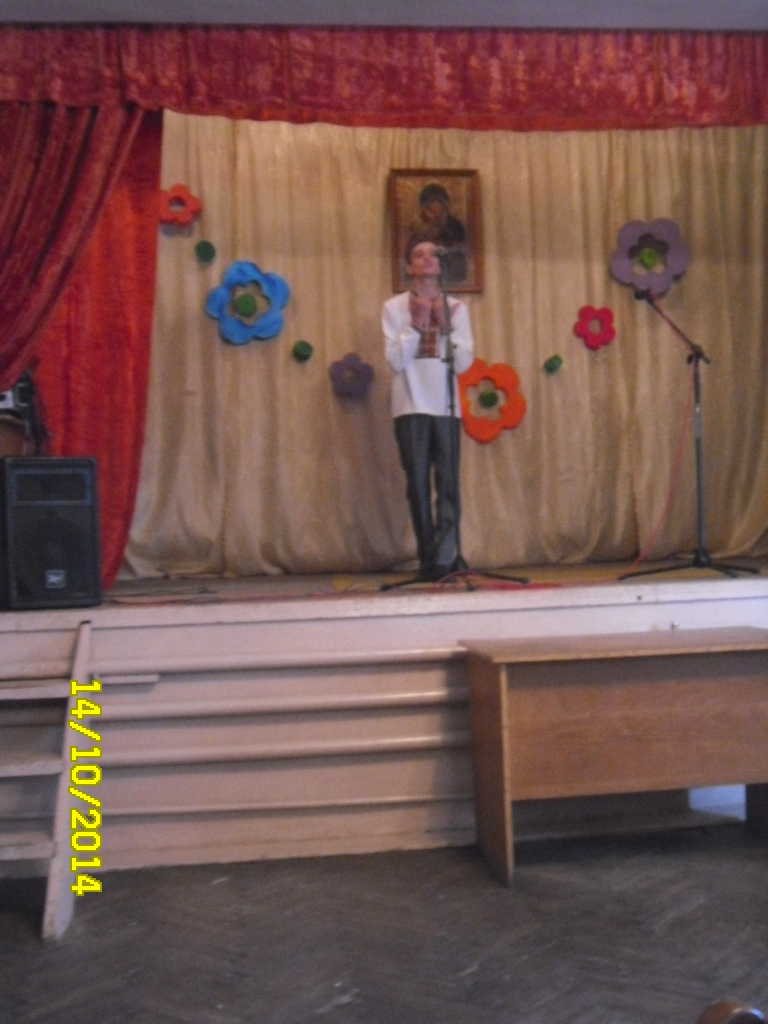 Виховний захід” Україна- єдина країна”
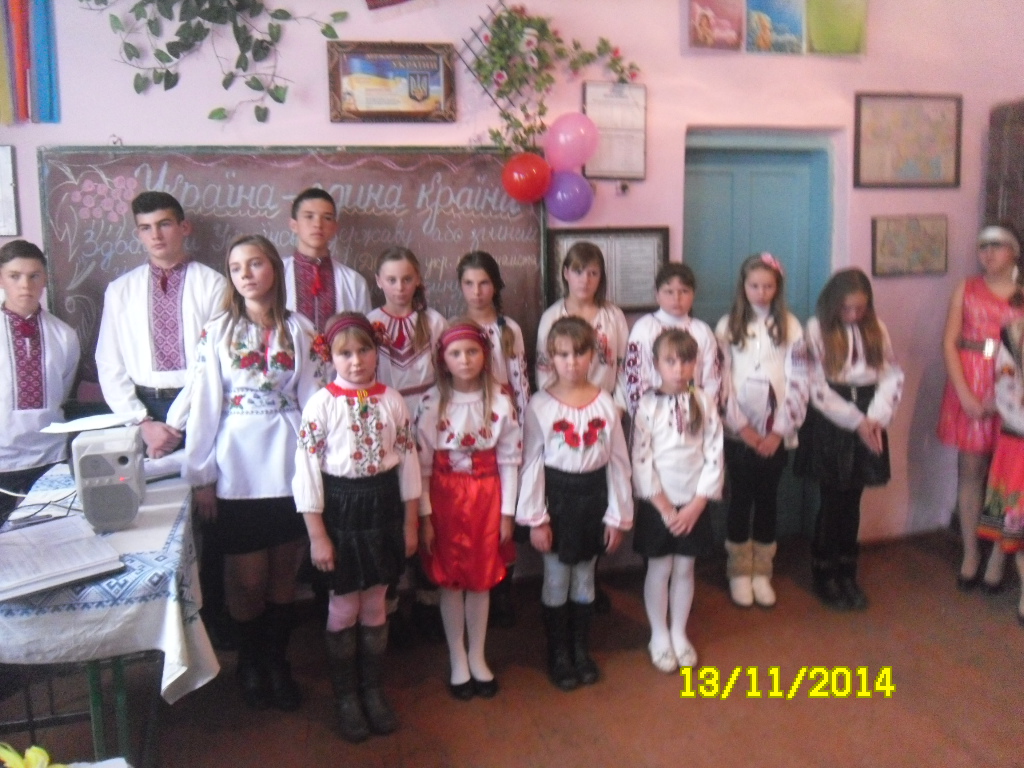 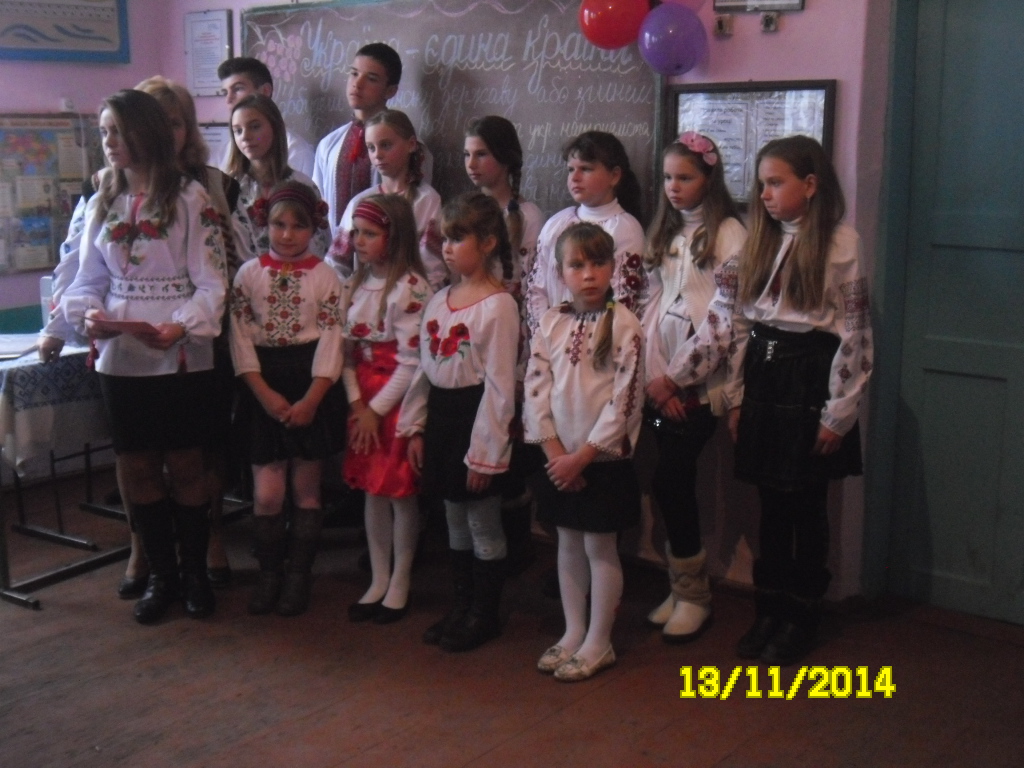 Свято Миколая
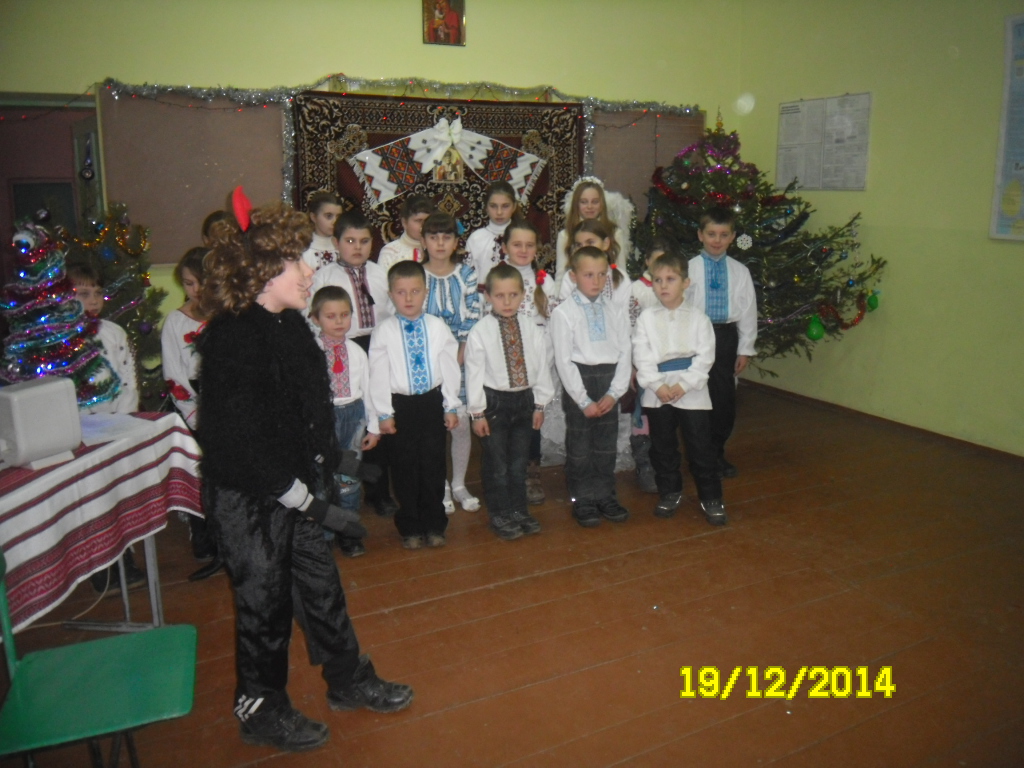 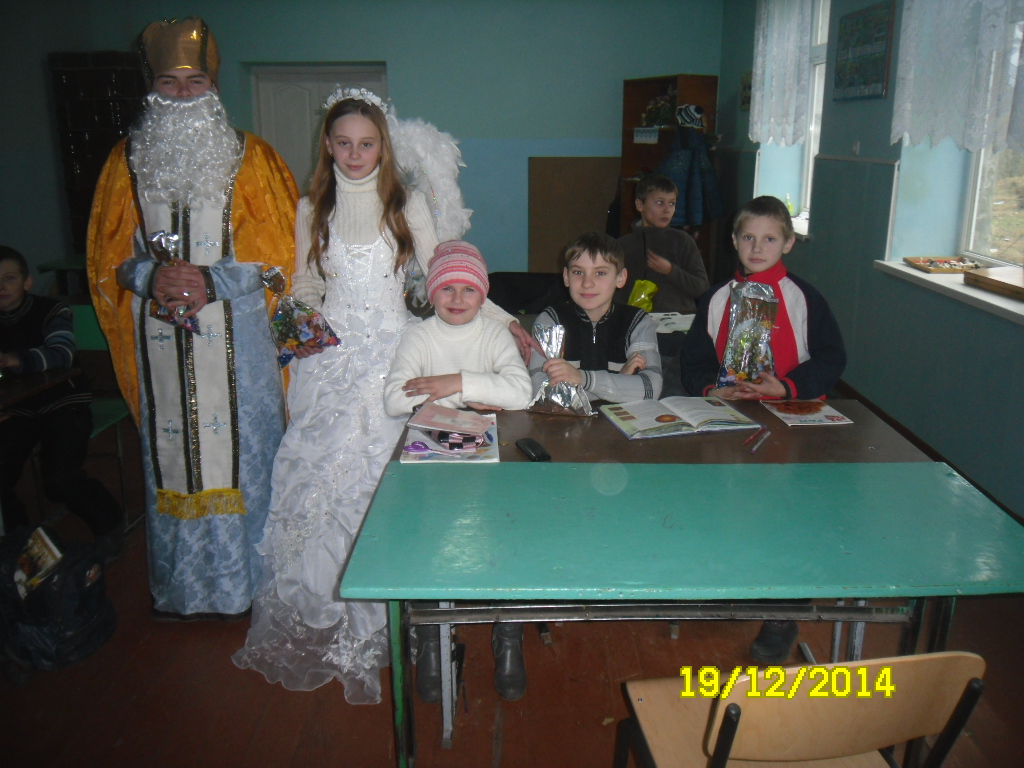 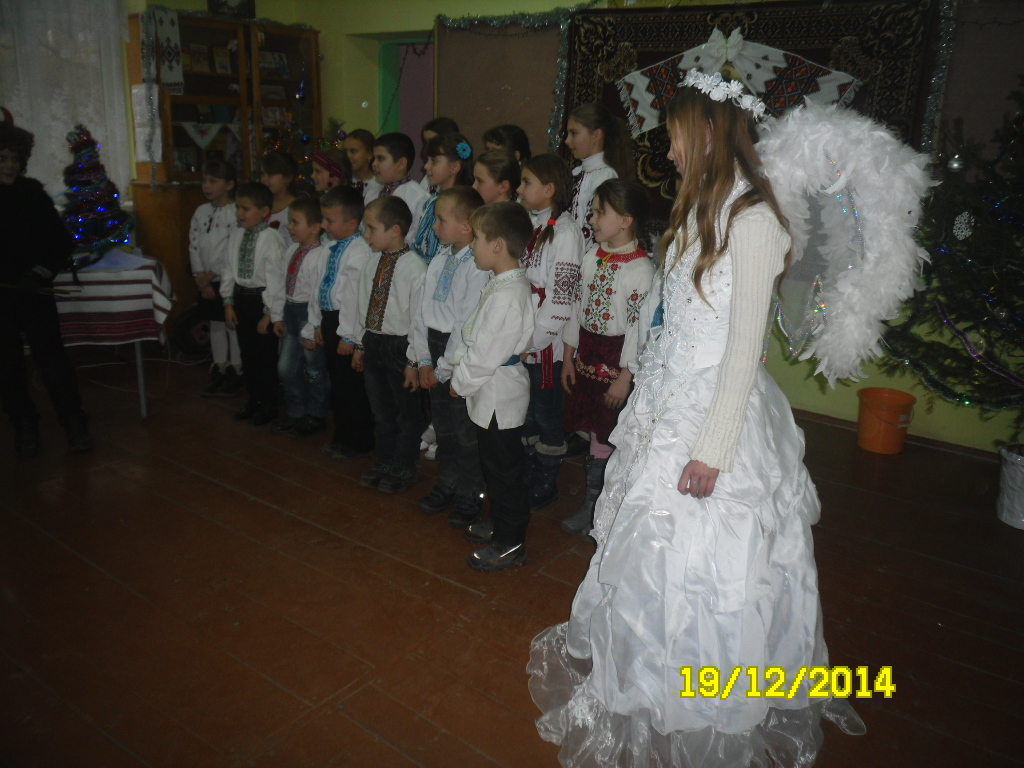 Позакласна робота: сценка  “Лисичка та журавель”
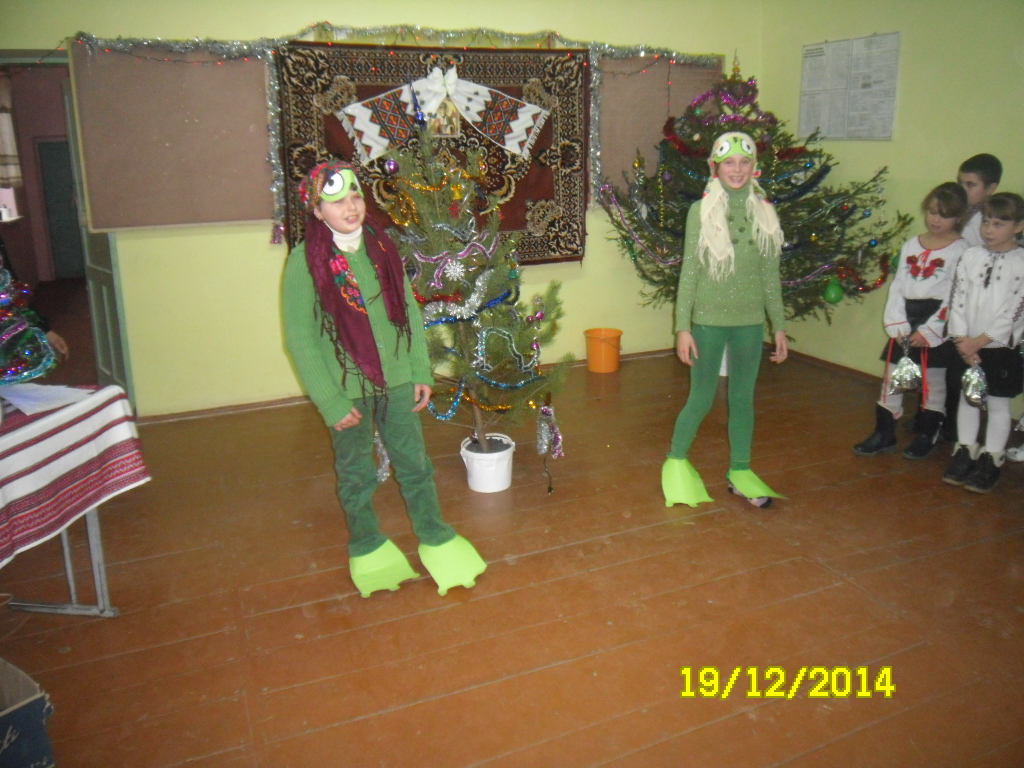 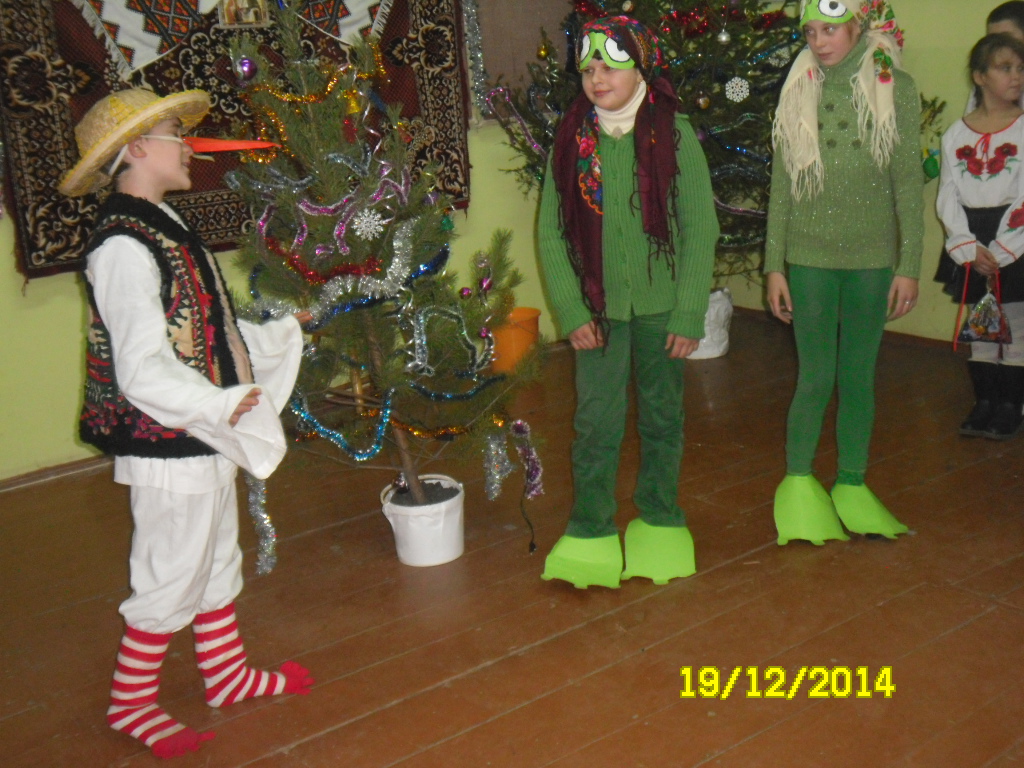 Творчий конкурс малюнків на тему:   “ Я у Всесвіті”  з Галиною Пагутяк.
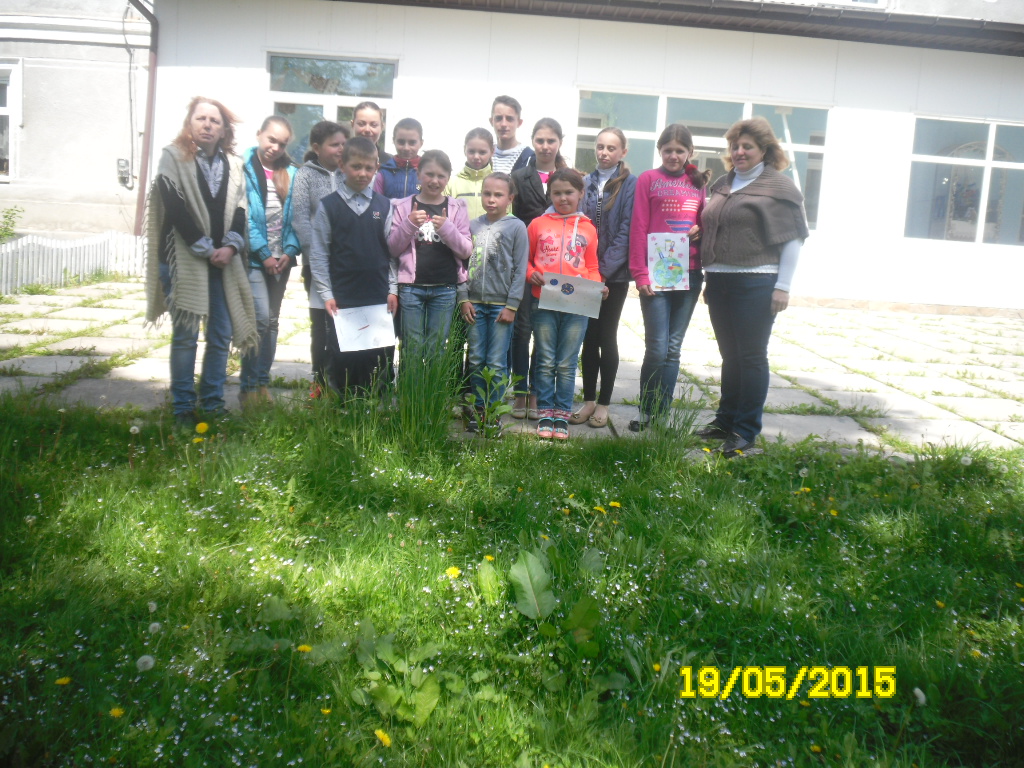 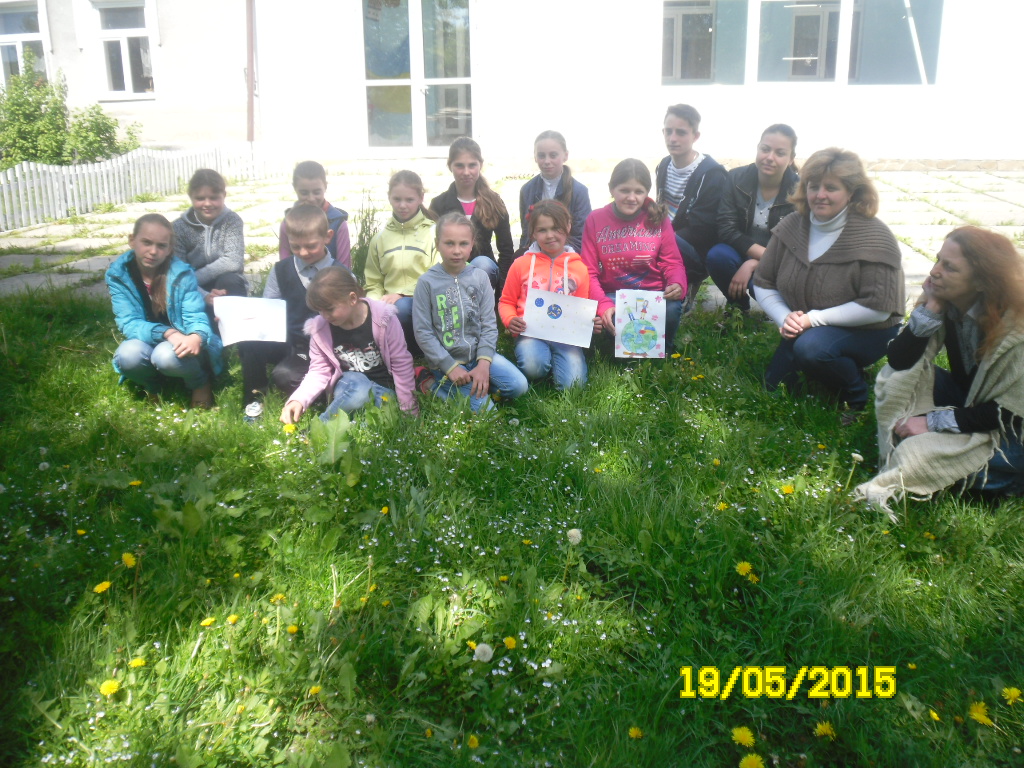 Участь наших учнів у спортивному районному конкурсі “Джура”
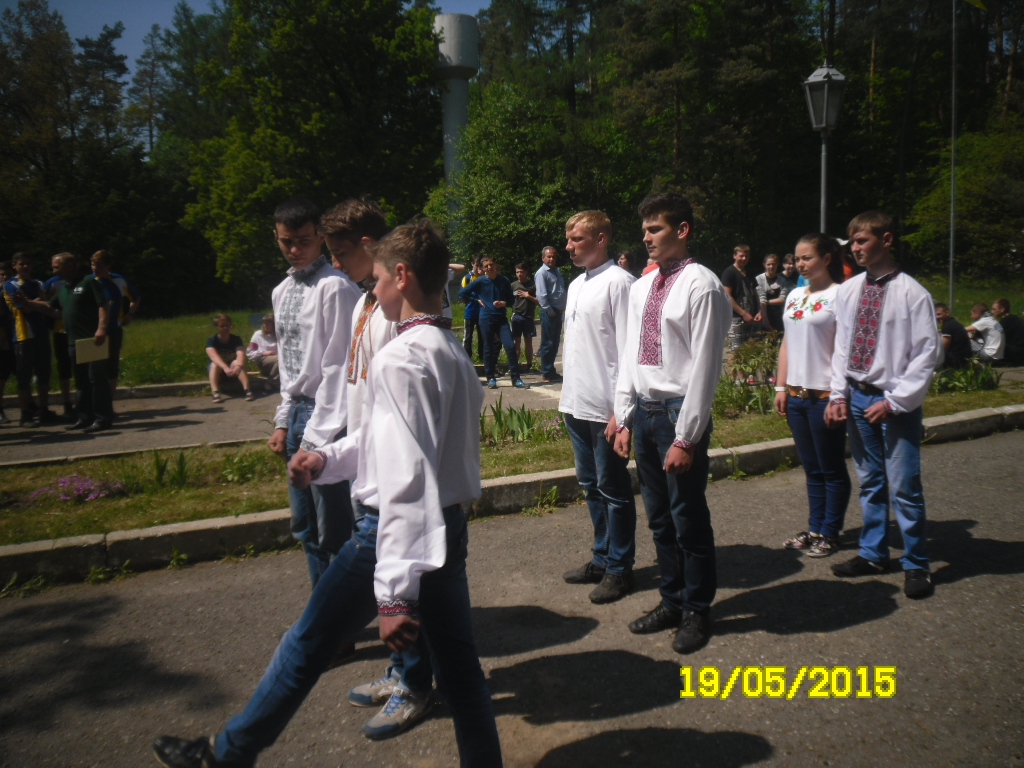 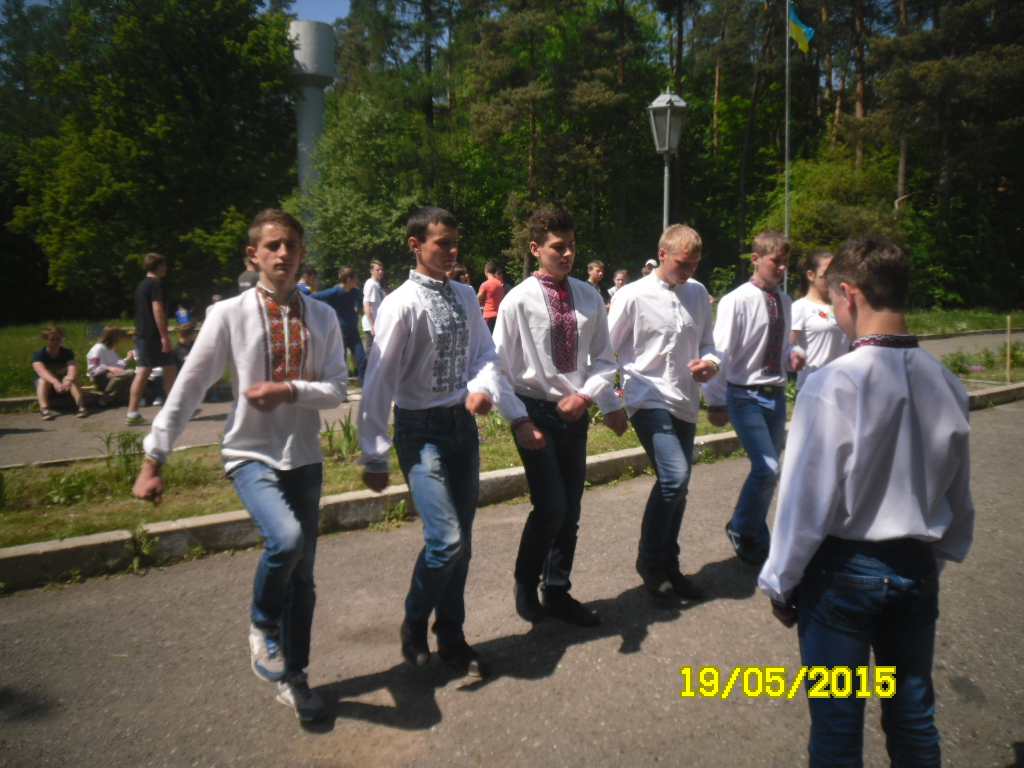 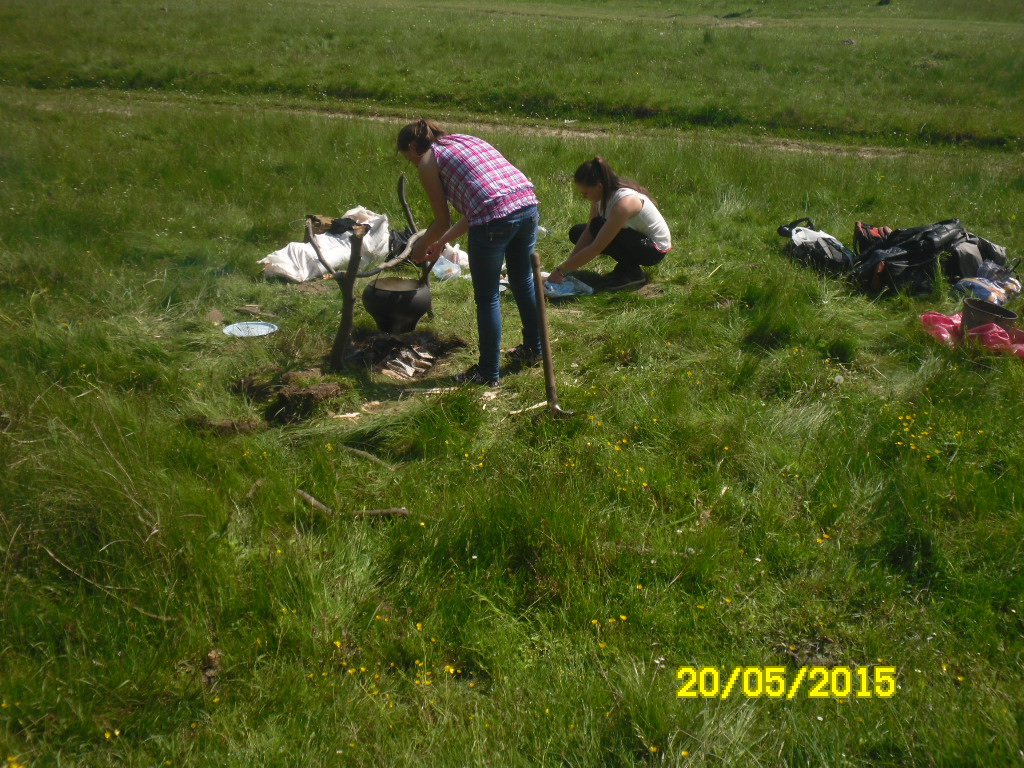 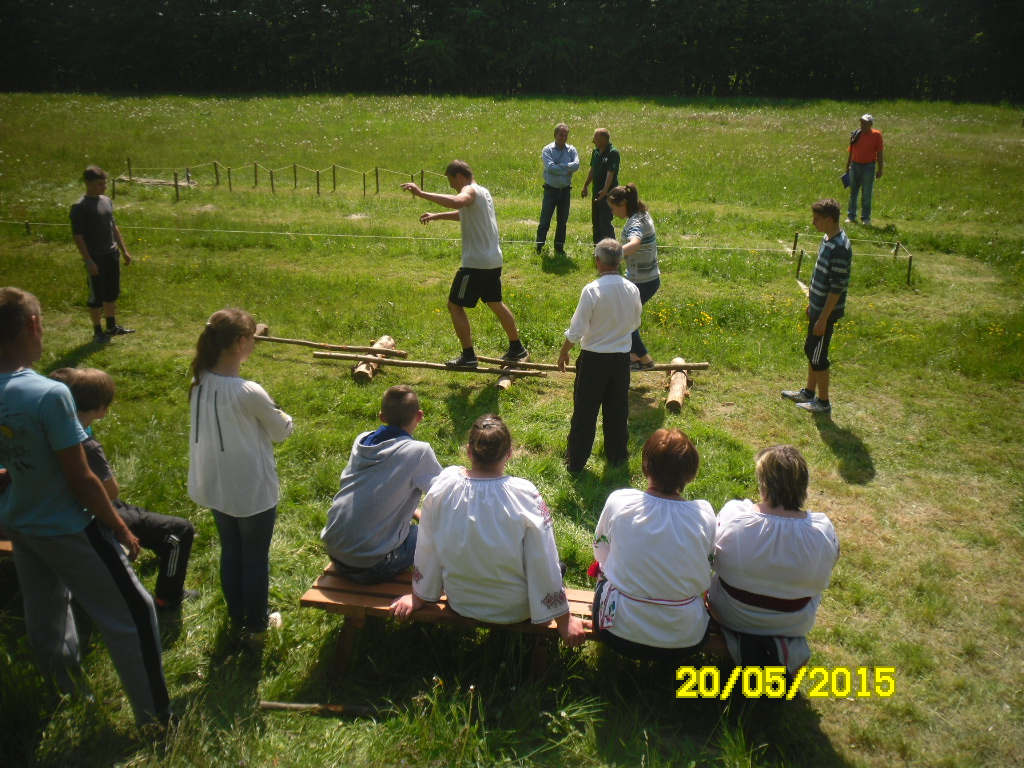 День пам’яті! 70 річниця завершення другої Світової війни.
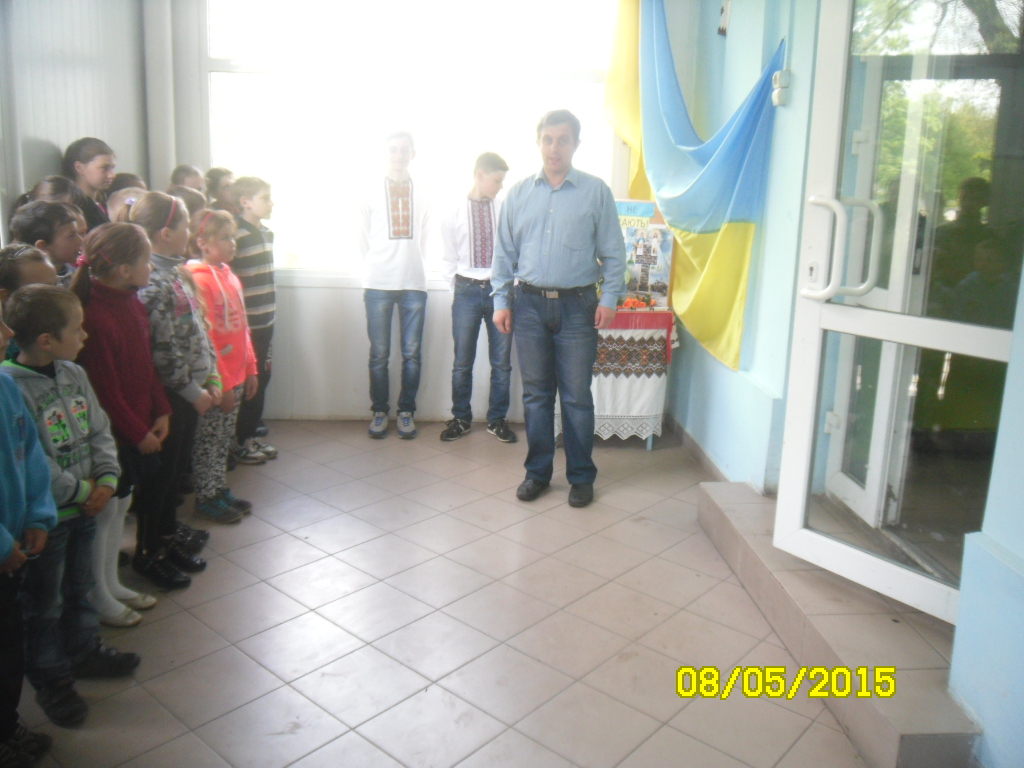 Шкільна конференція
У першому класі, свято букваря!
Є книг багато- радісних,печальних
Товстих, тонких, барвистих, наче жар,
Але одна-книжка усім начальник,
І звуть її попростому-Буквар.
Він нас повів по буквах, як по східцях
Як по життю- по сторінках своїх.
І от привів нарешті- подивітся
У мудрий світ чудесних скарбів – книг.
Герої не вмирають!
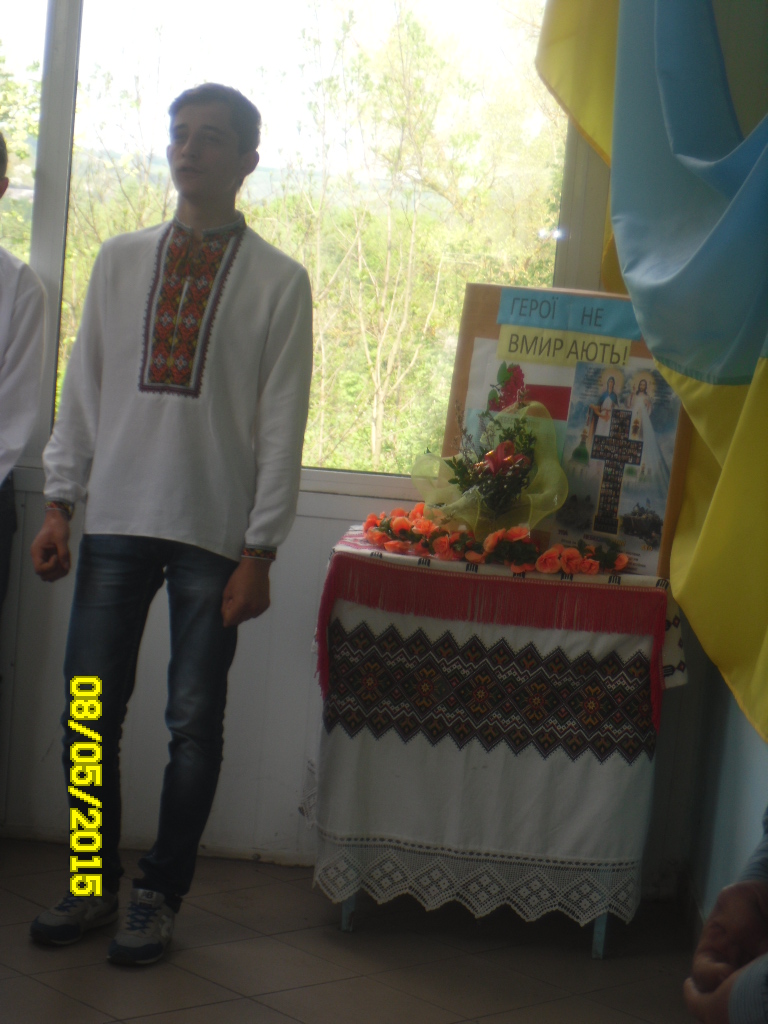 Пам’ять про Небесну Сотню, та загиблих воїнів АТО.
Збережемо довкілля разом!
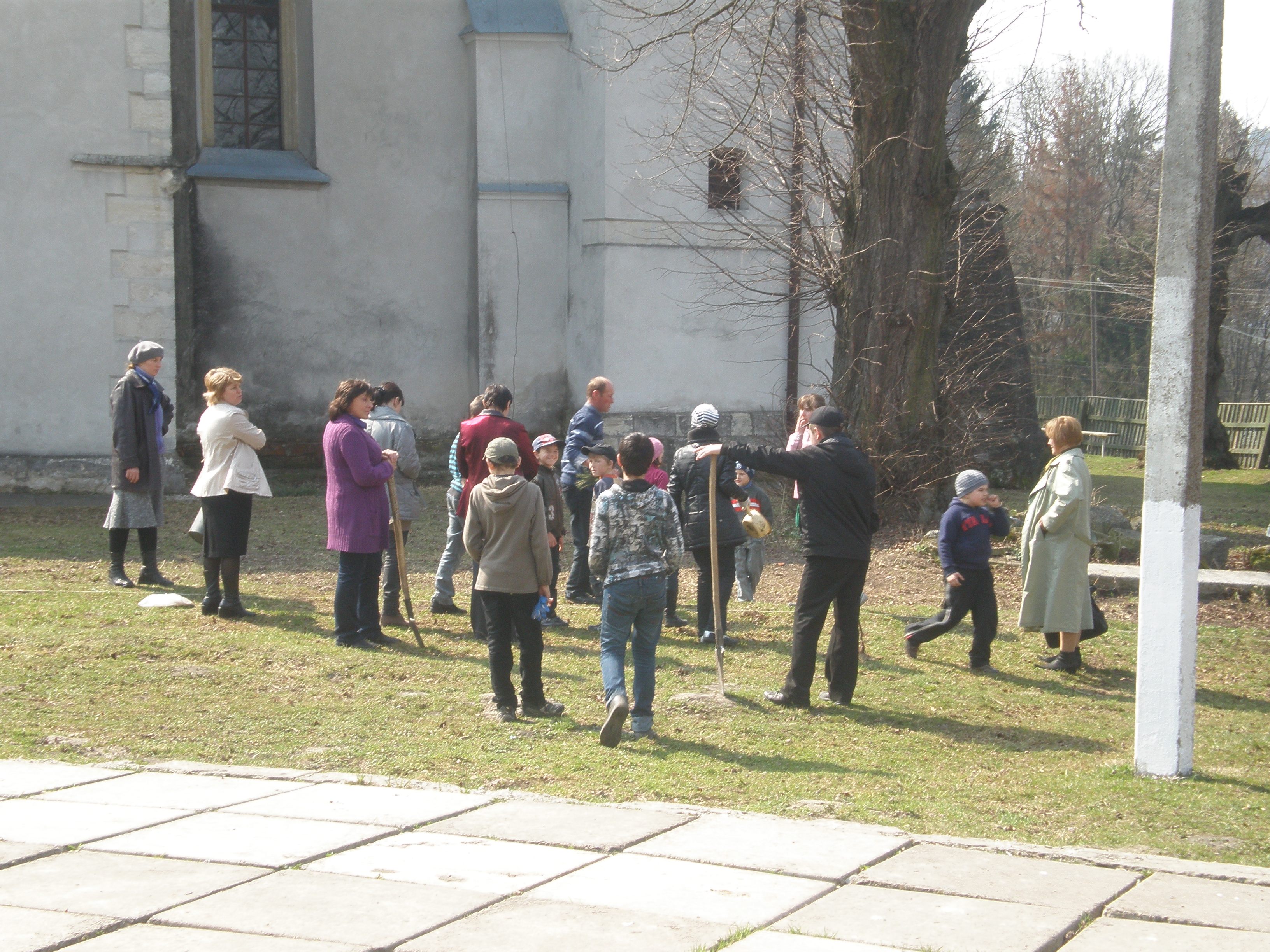 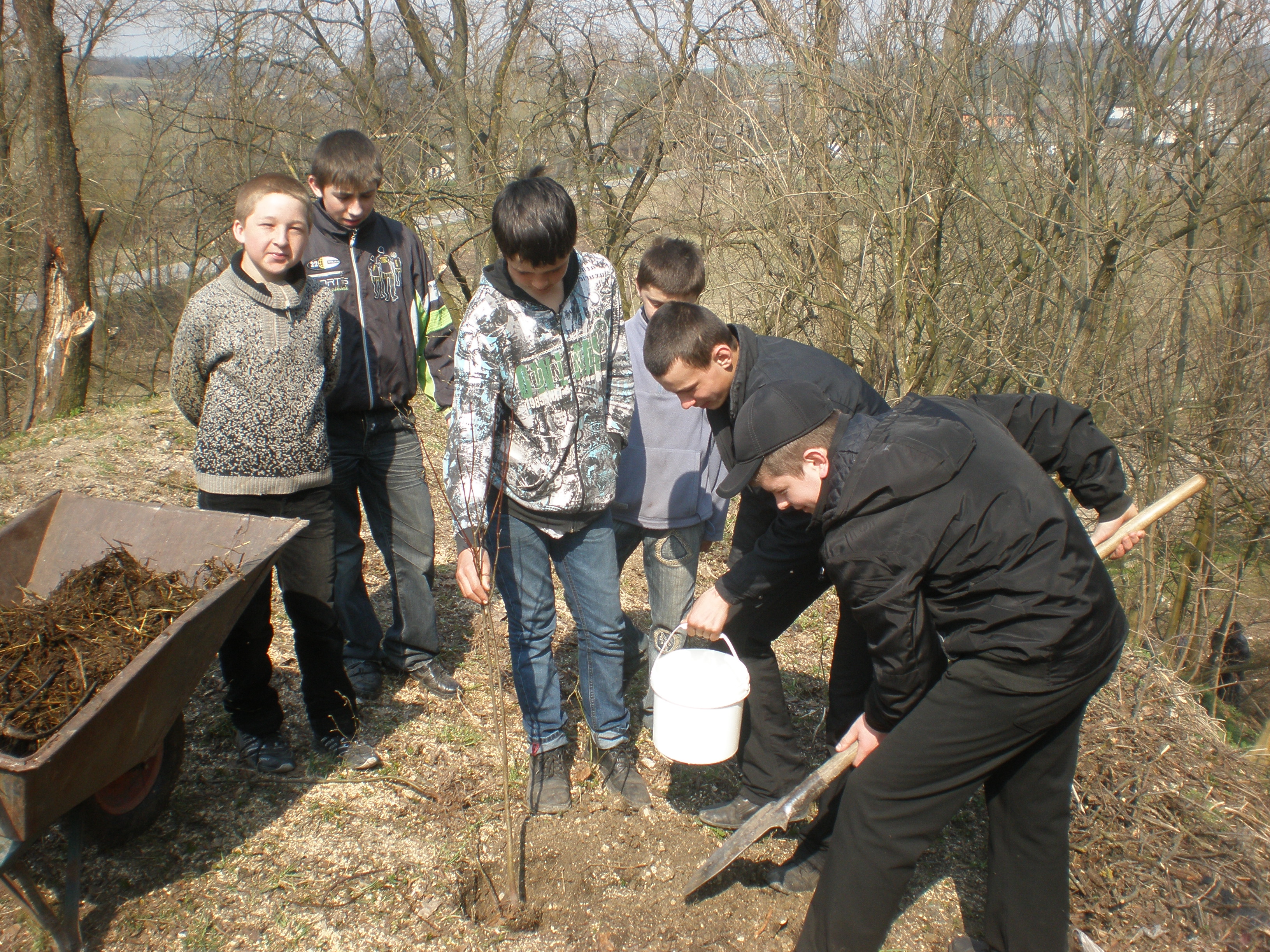 Дякуємо за увагу!
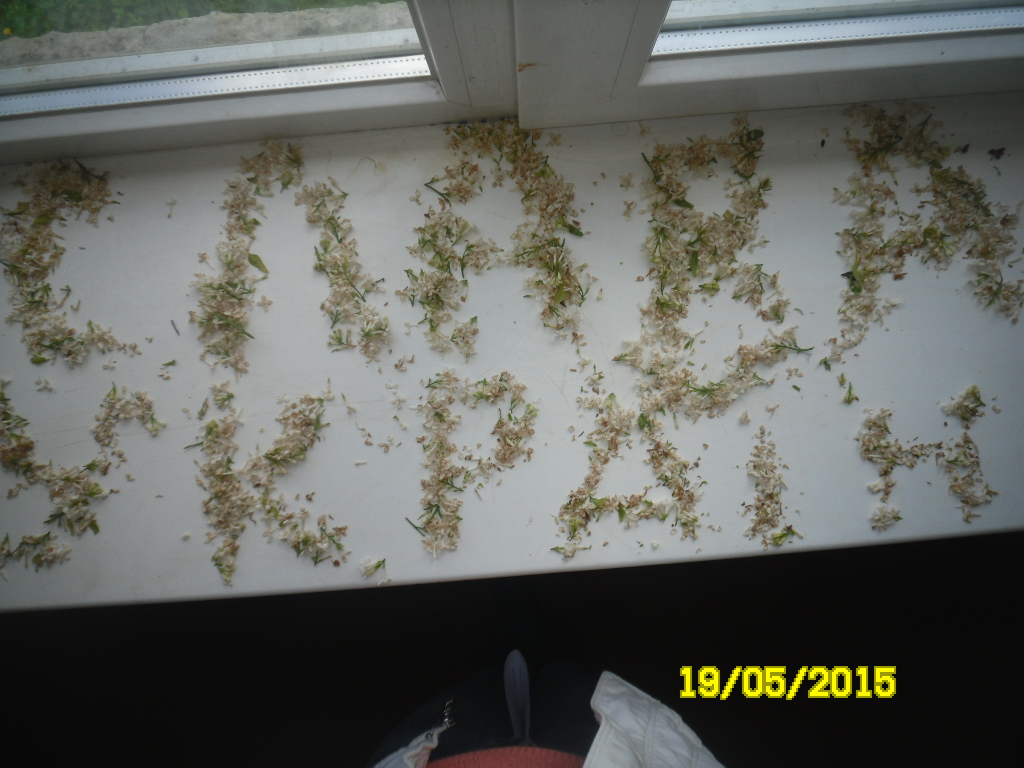